Chapter 12: Experimental Design
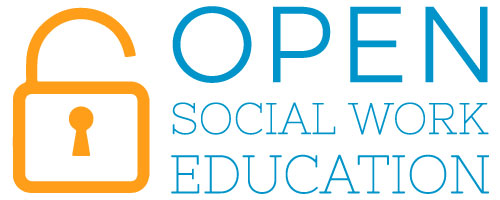 Scientific Inquiry in Social Work
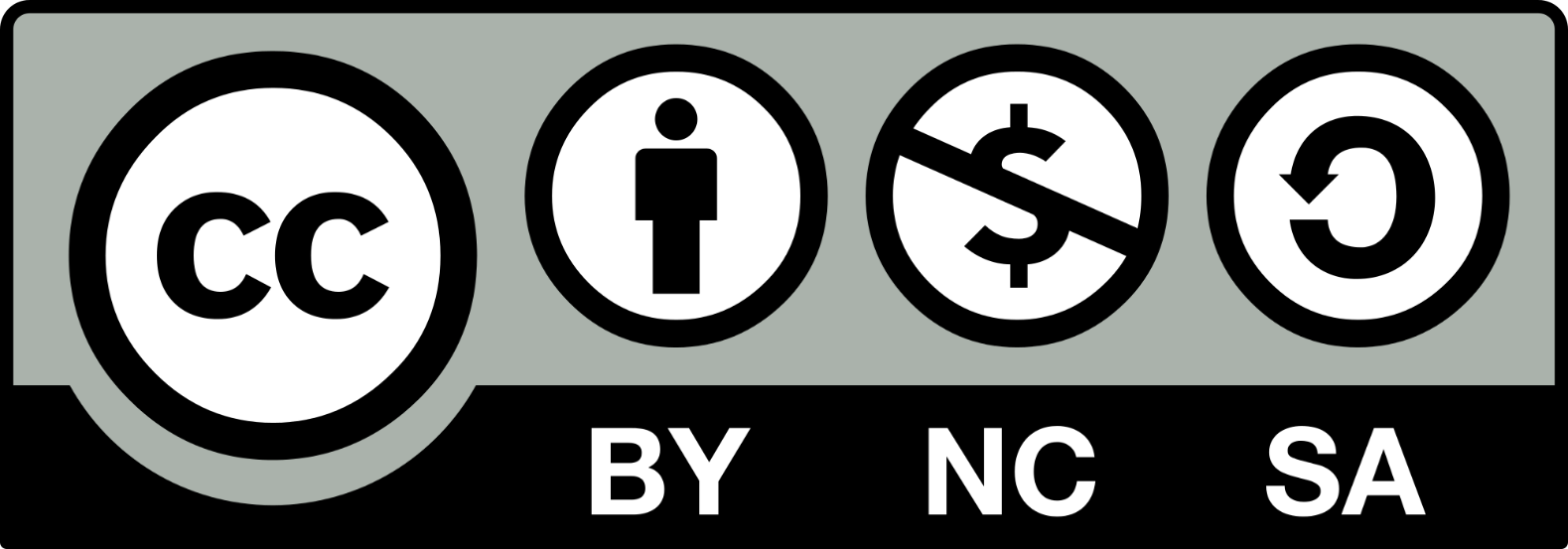 Chapter Overview
When you think of the term experiment, what comes to mind?
The content of this chapter will increase your existing competency about using experiments to learn about the social world.

Experimental design: What is it and when should it be used?
Pre-experimental and quasi-experimental design
The logic of experimental design
Analyzing quantitative data
Classic experimental design
Experimental and control groups
Random assignment
Pretest and posttest

Variations
Posttest only
Testing effects
Solomon four group design
Using a comparison group
Basic experimental design
Quasi-experimental design
Nonequivalent comparison group design
True experiment, without random assignment

Natural experiments
Ex post facto control group
Time series

Matching
Individual
Aggregate
Static group comparison
One-shot case study
One-group, pre/posttest

NOTE: Severe limitations in these types. Best for personal practice knowledge working with a client to see if an intervention is helping them.
Pre-experimental design
Logic of experimental design
Internal vs. external validity
Replication – can someone else follow your methods and repeat the study?

Threats to validity
Noncomparable groups
Selection bias
Placebo effect
Researcher effects
Response rates and nonresponse bias
Importance of creating a codebook to remember what the variables mean

Univariate analysis
Measures of central tendency
Frequencies

Bivariate analysis
Chi-square, t-test, ANOVA, and correlation

Multivariate analysis
Regression, MANOVA
Quantitative data analysis